Revised Project Management Resources Page
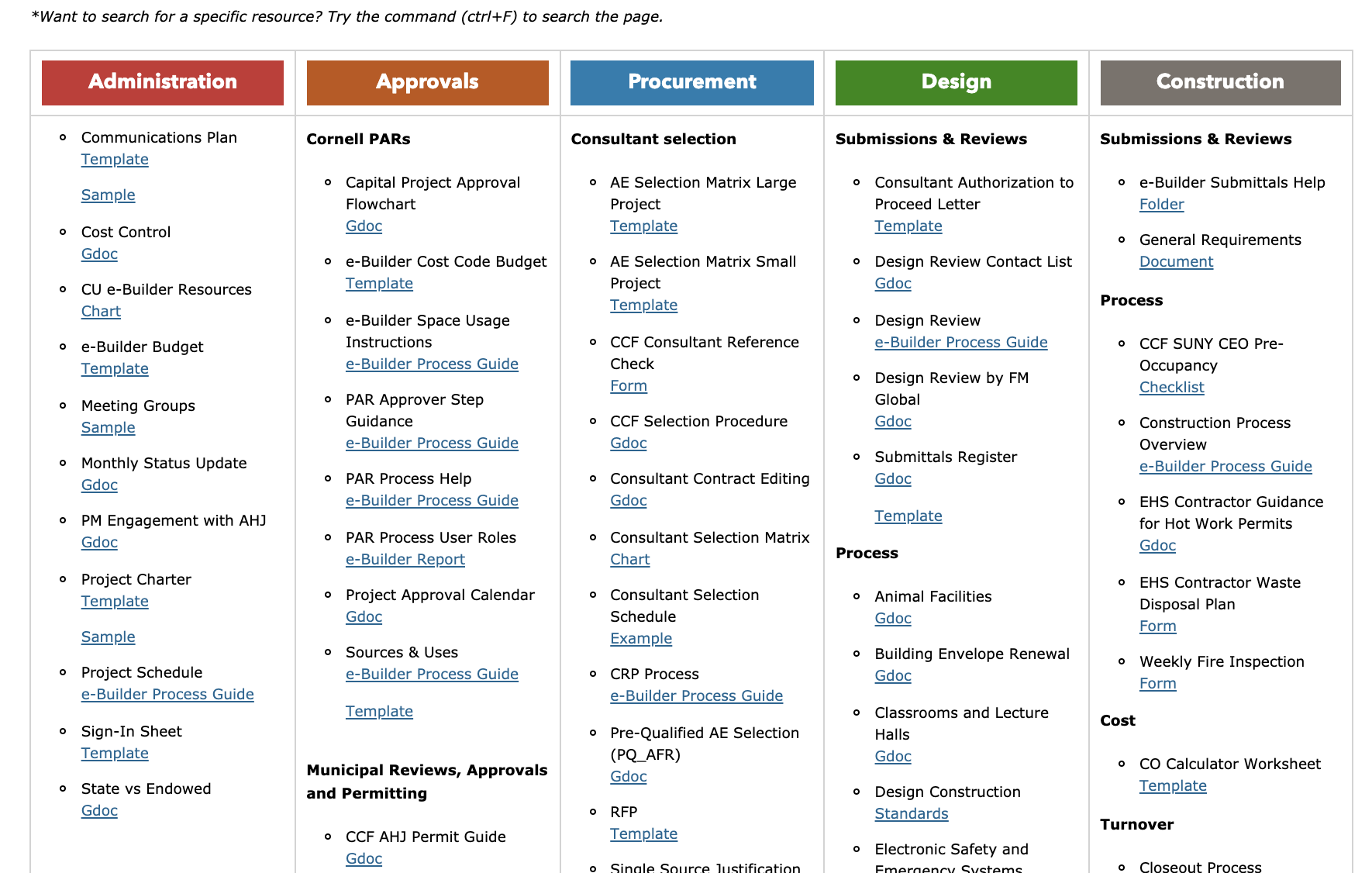 New Guidance Documents & Templates
Ithaca Area Storm Water Compliance (Gdoc)
PM Engagement with AHJ (Gdoc)
Submittals (Gdoc)
Research Labs (Gdoc)
Pre-Bid Agenda (Template)
AE Selection (Templates)
Animal Facilities (Gdoc)
Building Envelope Renewal (Gdoc)
Classrooms (Gdoc)
Electronic Safety & Security Systems (Gdoc)
Fire Extinguishers (Gdoc)
Historic Buildings - Municipal Approvals (Gdoc)
1
Quarterly Construction Report
The first quarter report is ready
Increase in regional construction starts
Tracking wood & steel price increases
Recommend holding 4% escalation
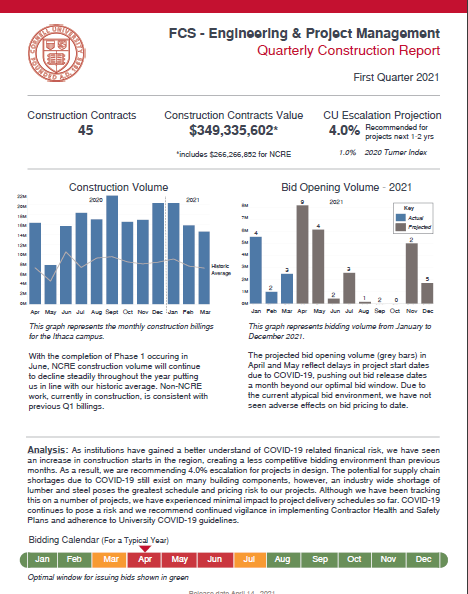 New Project Approvals Outlook Calendar
Subscribe to new shared CF&PC and B&P Calendar on Outlook
Includes PAR and presentation submission dates 
Go to “Open Shared Calendar” click on CF&PC Calendar
Get in touch with Taylor if you need assistance gaining access
2
MWBE Participation % for Cornell Funded Projects

For Cornell funded projects: We are no longer required to obtain the MWBE Calculation Worksheet when preparing front-end documents for bidding

Be sure to use the updated General Conditions template and Bid Certification form located in eBuilder 

Campus Let/Public Bid projects are still required to provide the MWBE participation percentage and calculation worksheet

Transportation Assessment in Project Budgets 
No longer required after July 1, 2021
Funded by central appropriation
3